Elements of Art
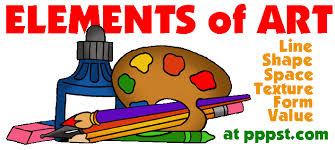 Yosmery Rodriguez
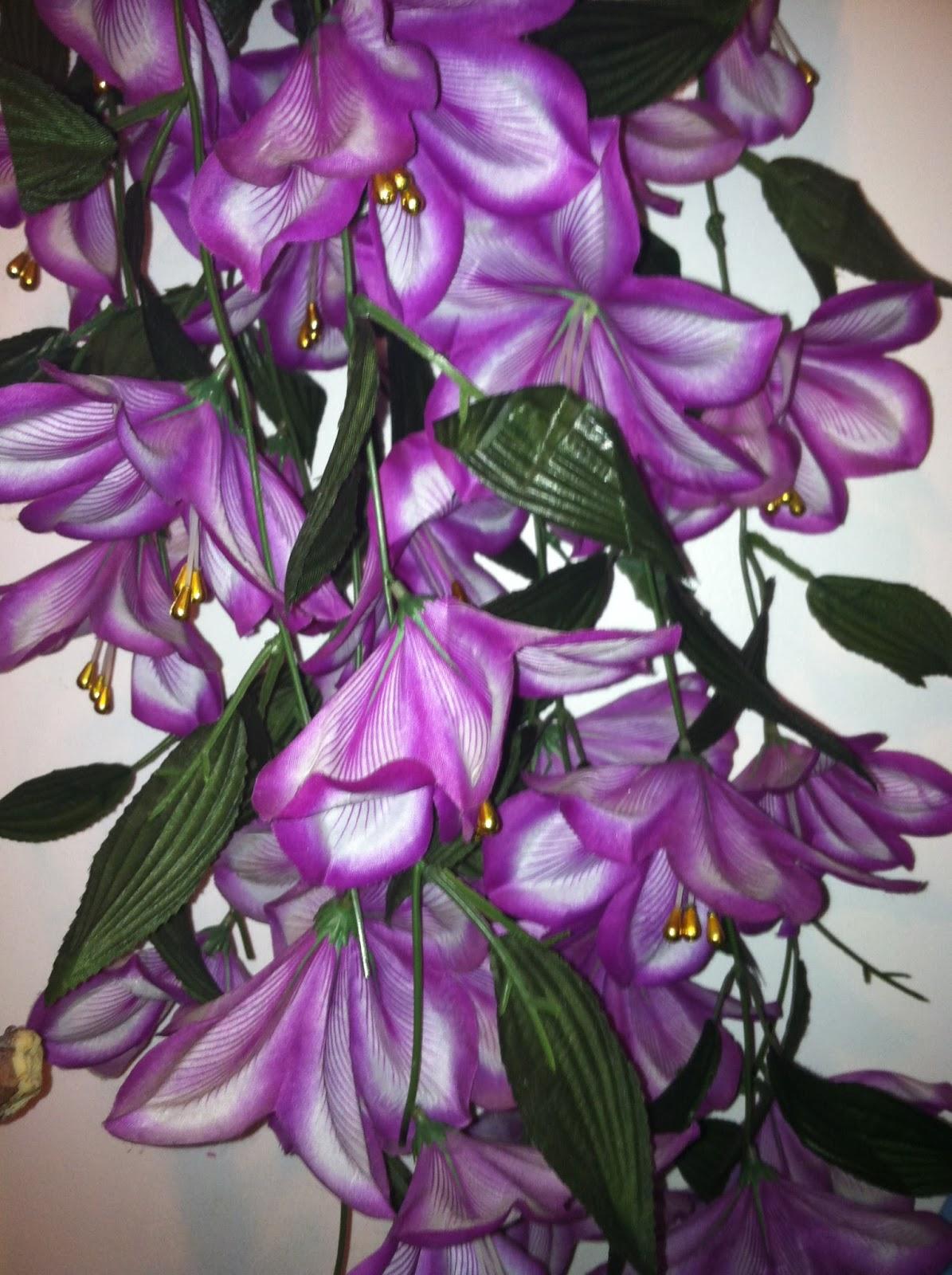 Color
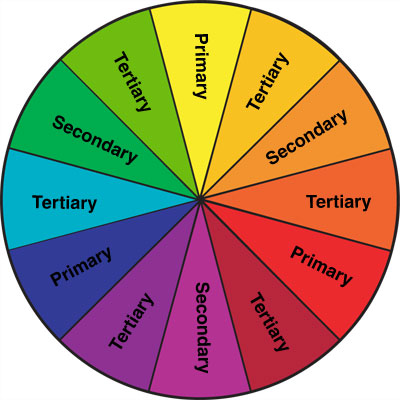 Shape
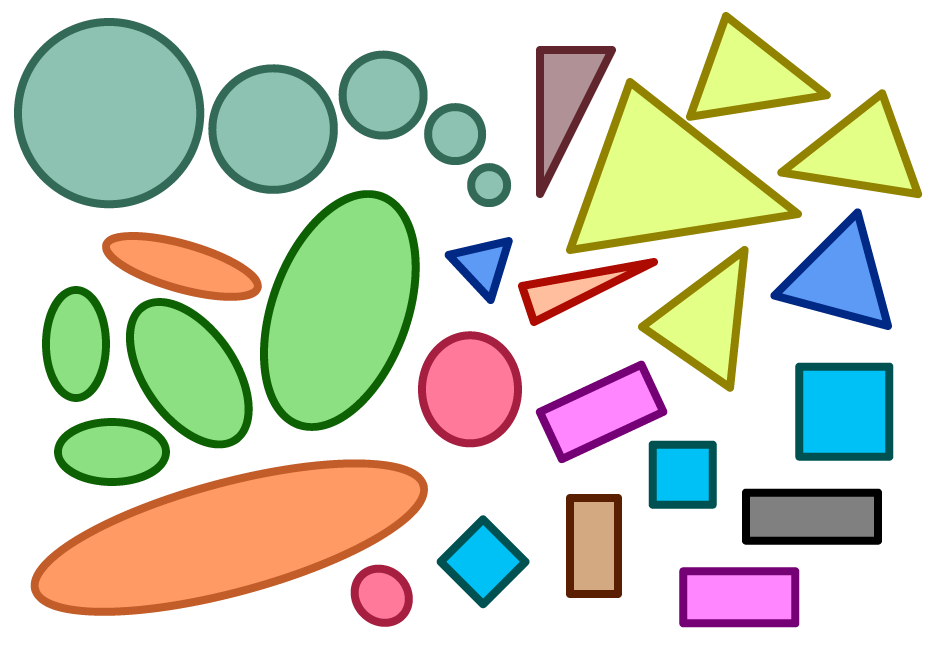 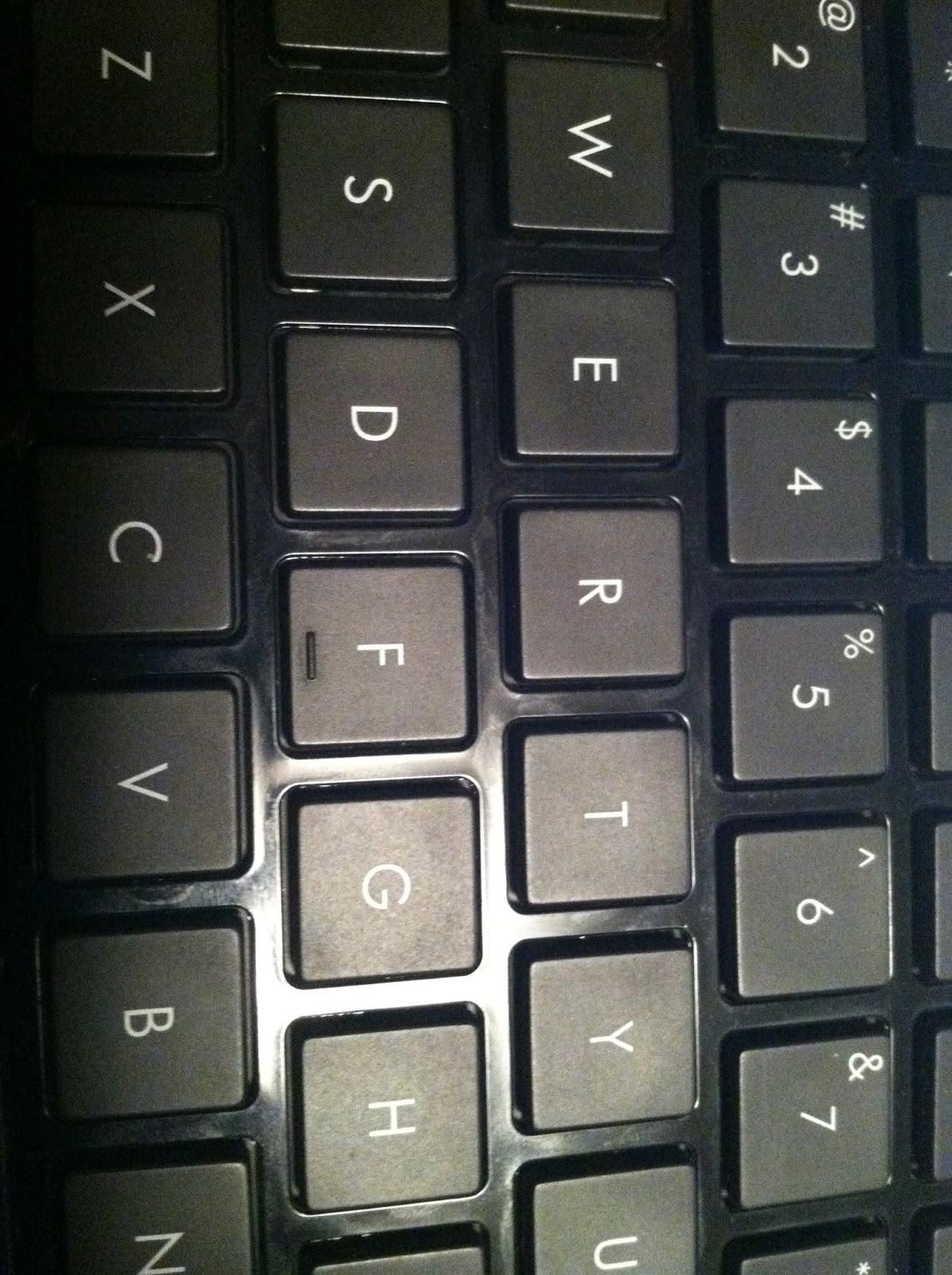 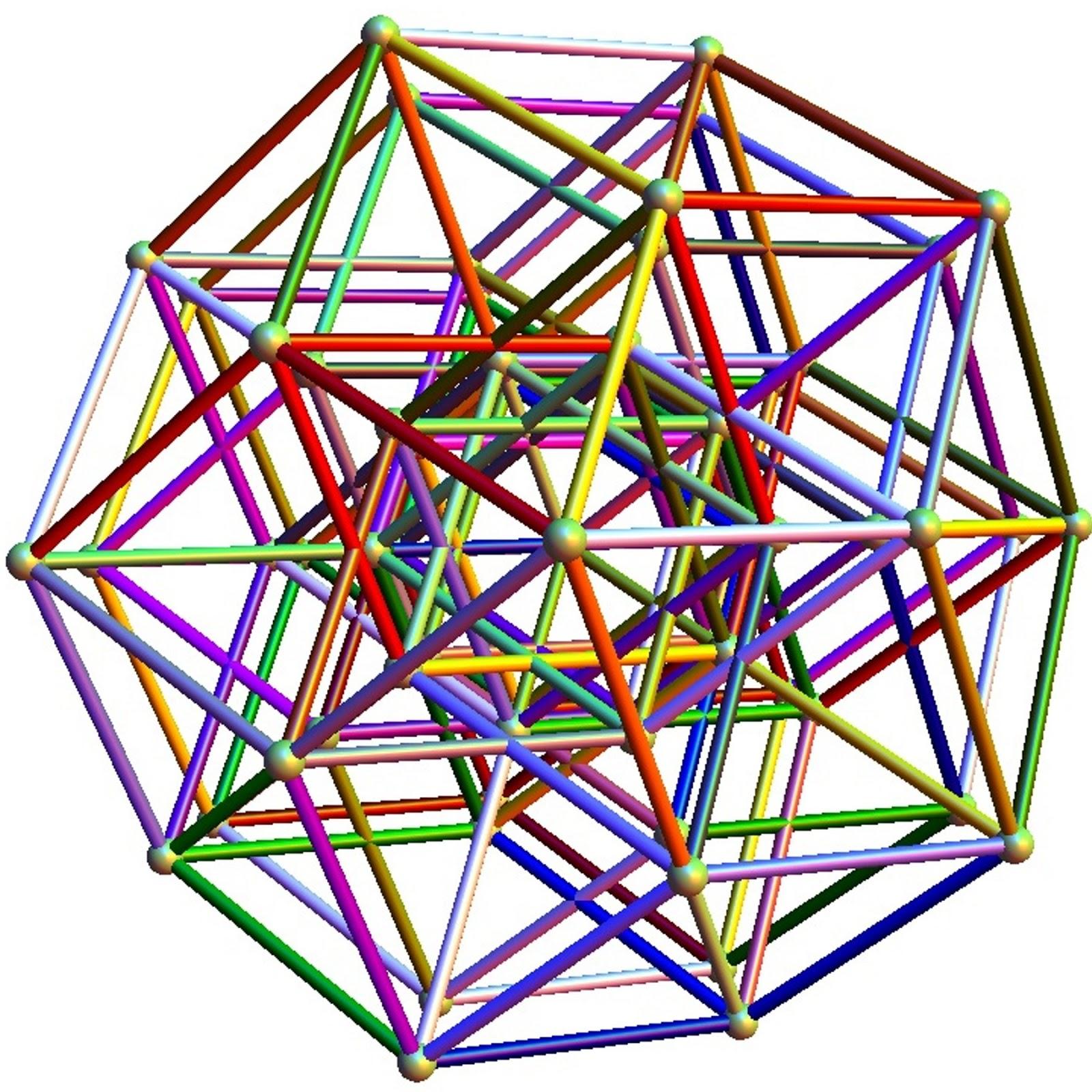 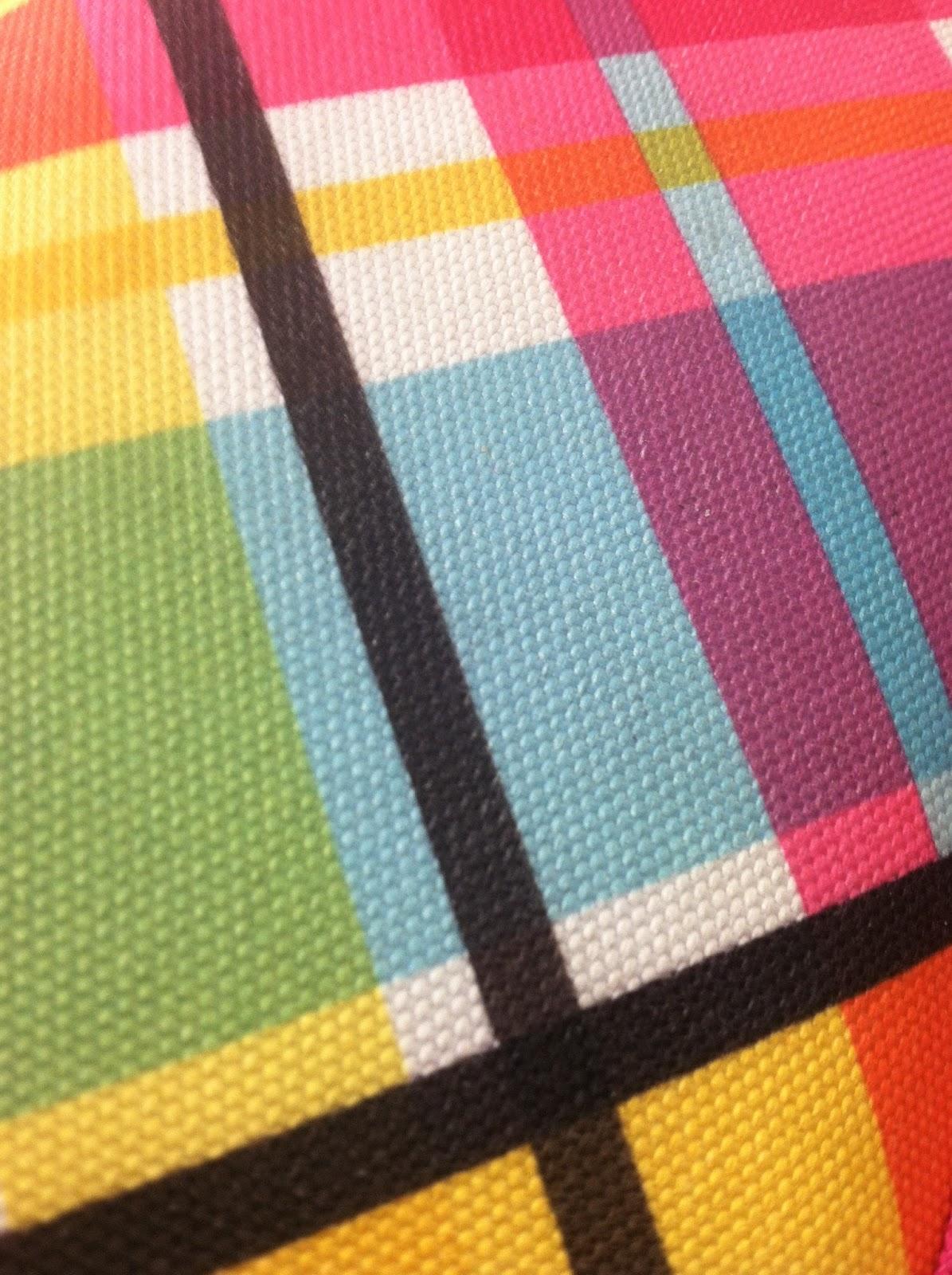 Line
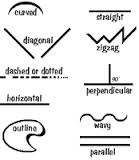 Texture
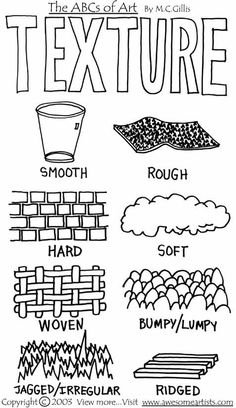 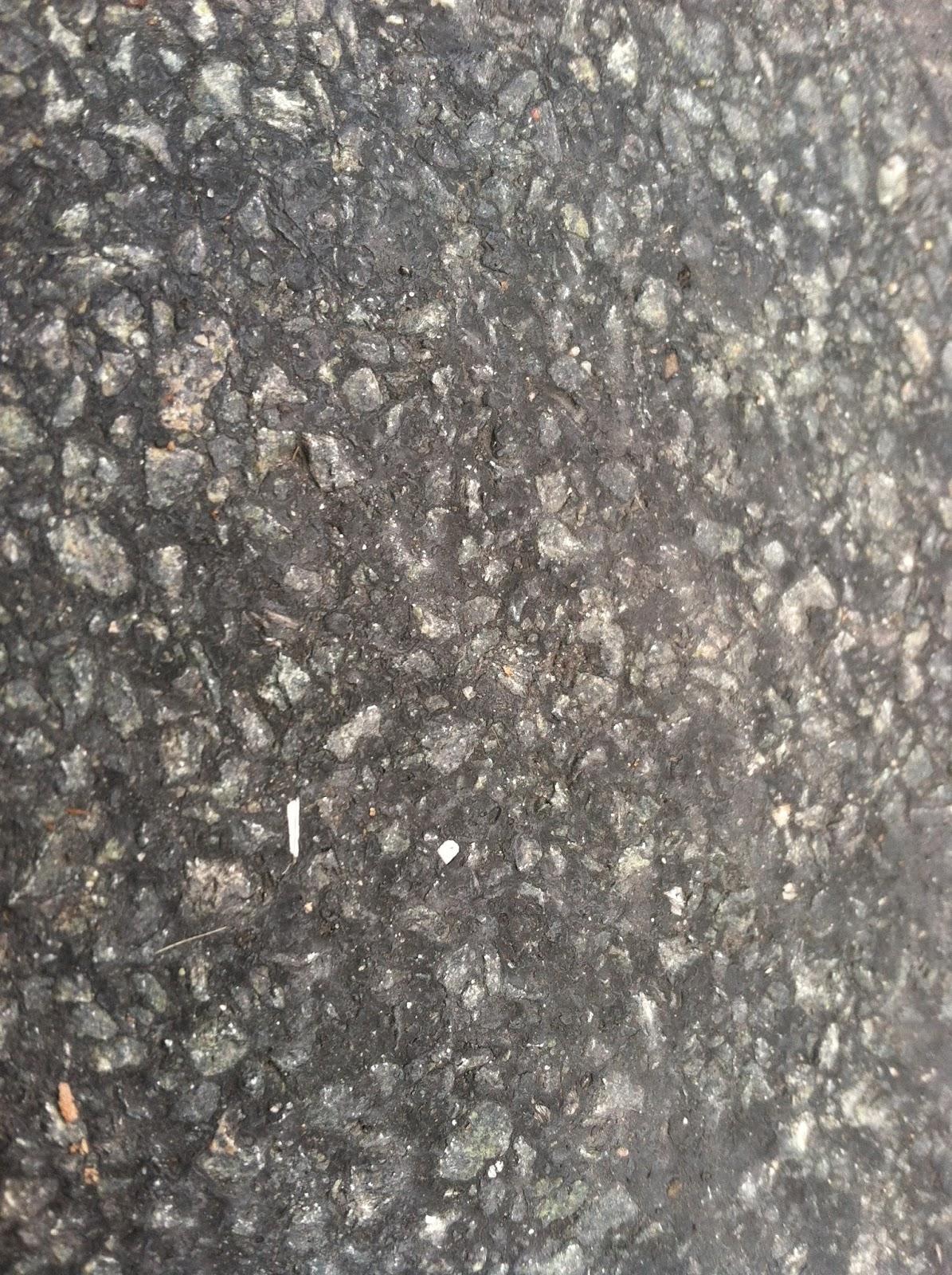 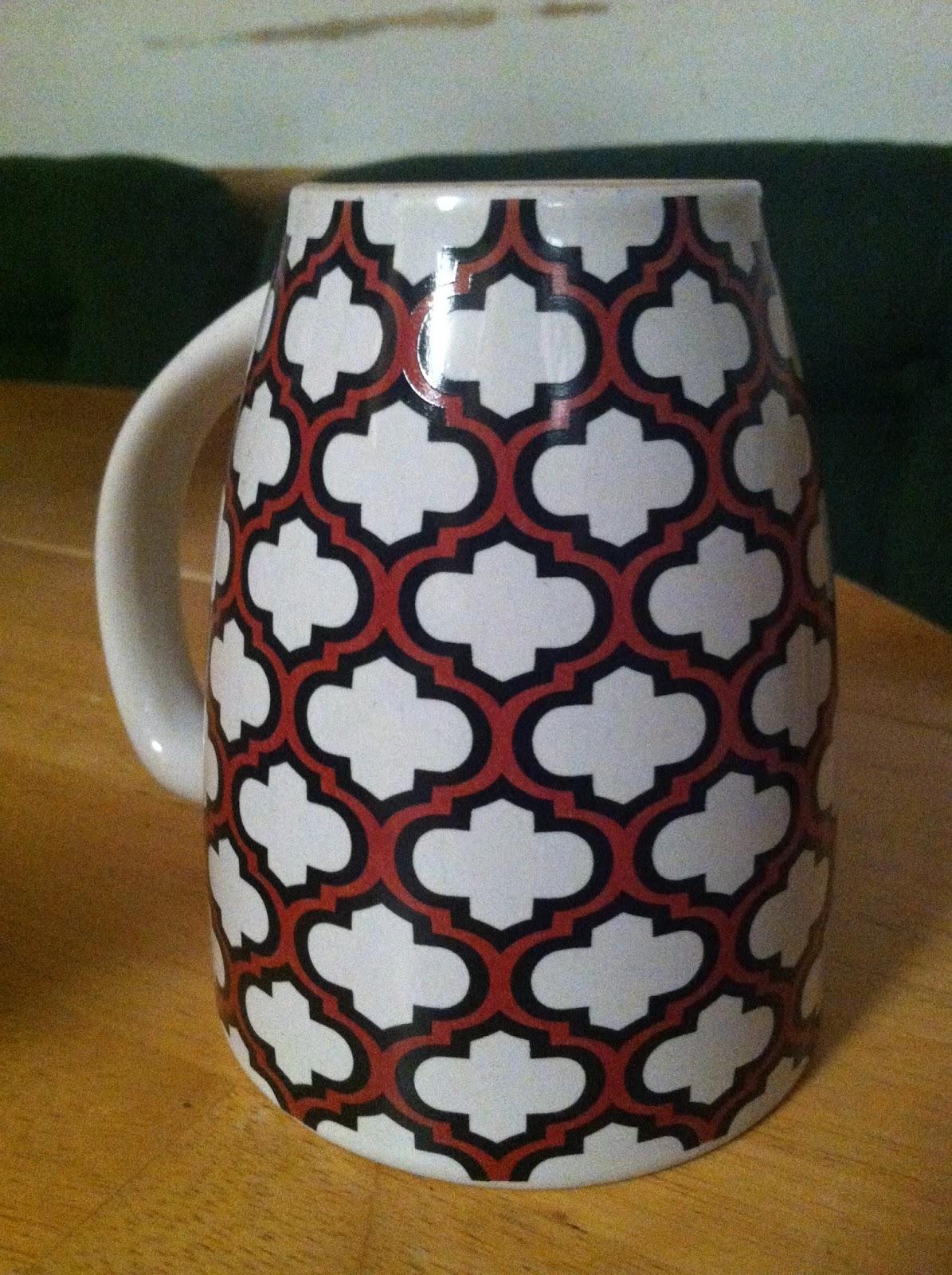 Form
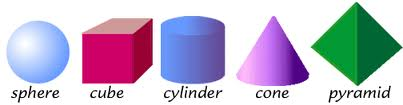 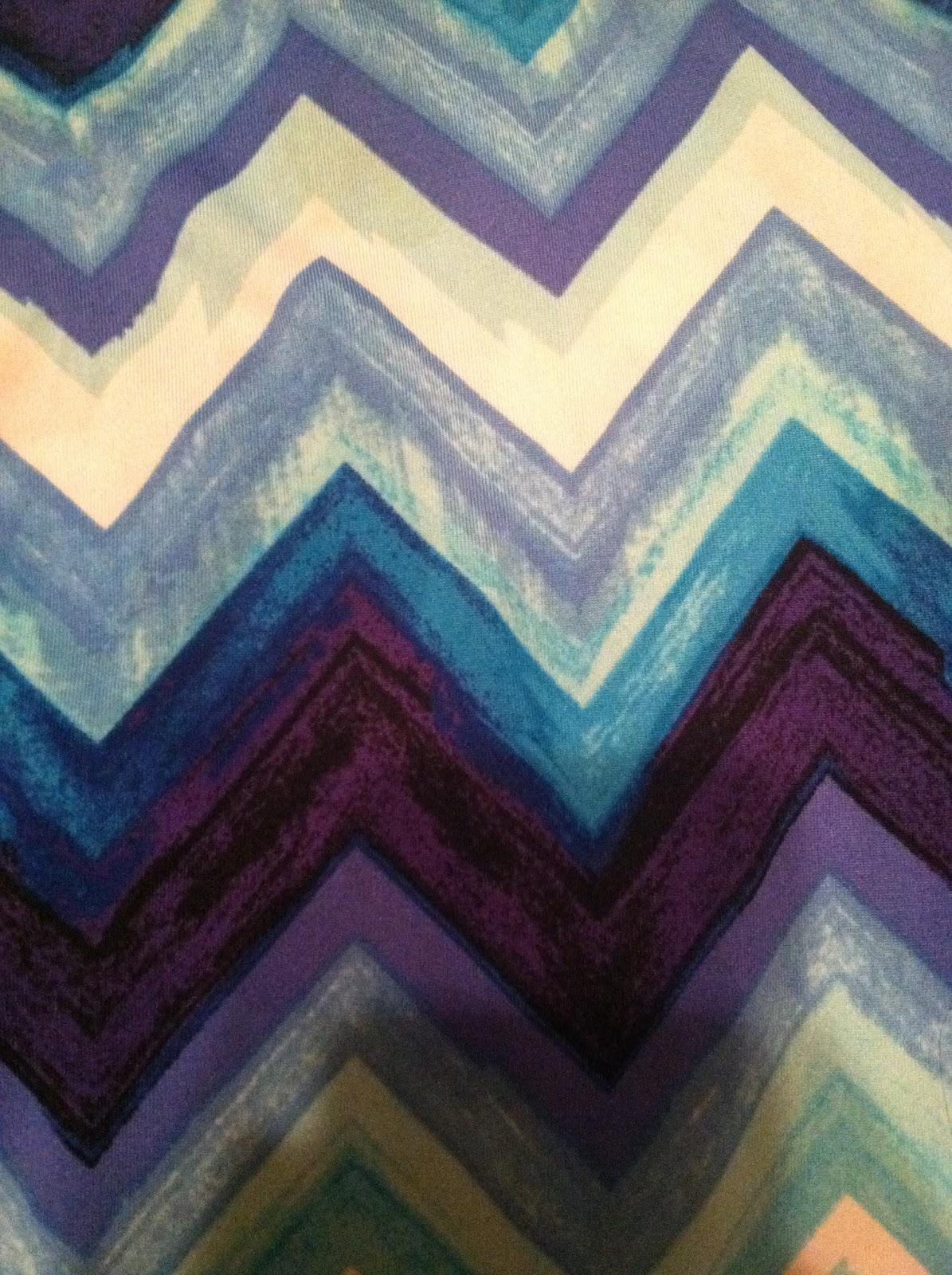 Tone
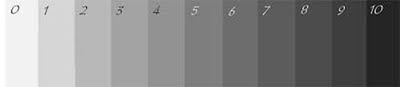 Space
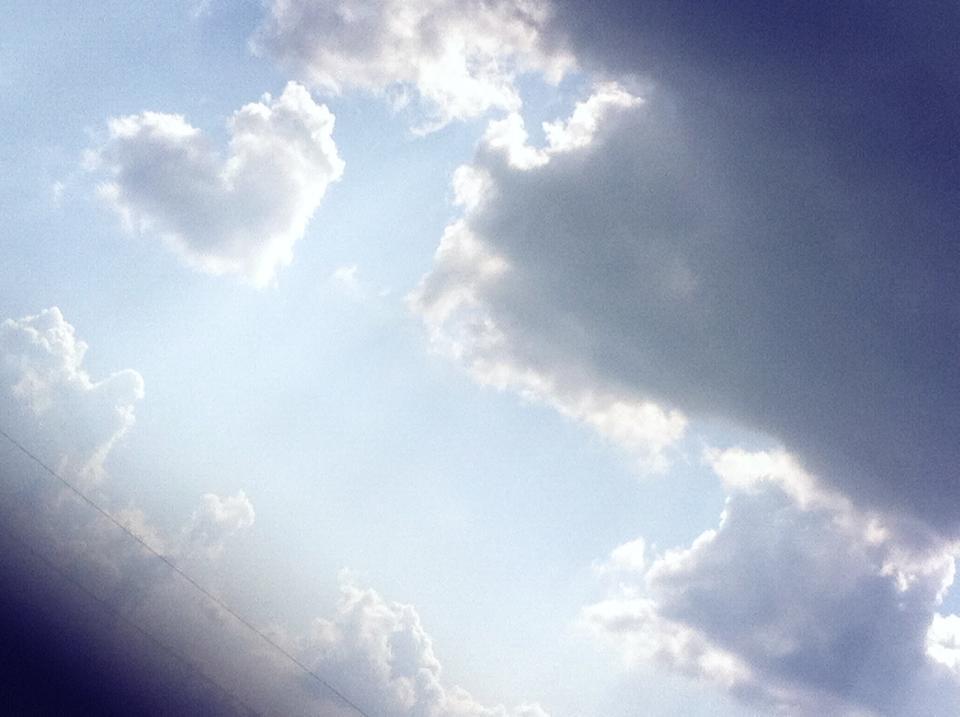 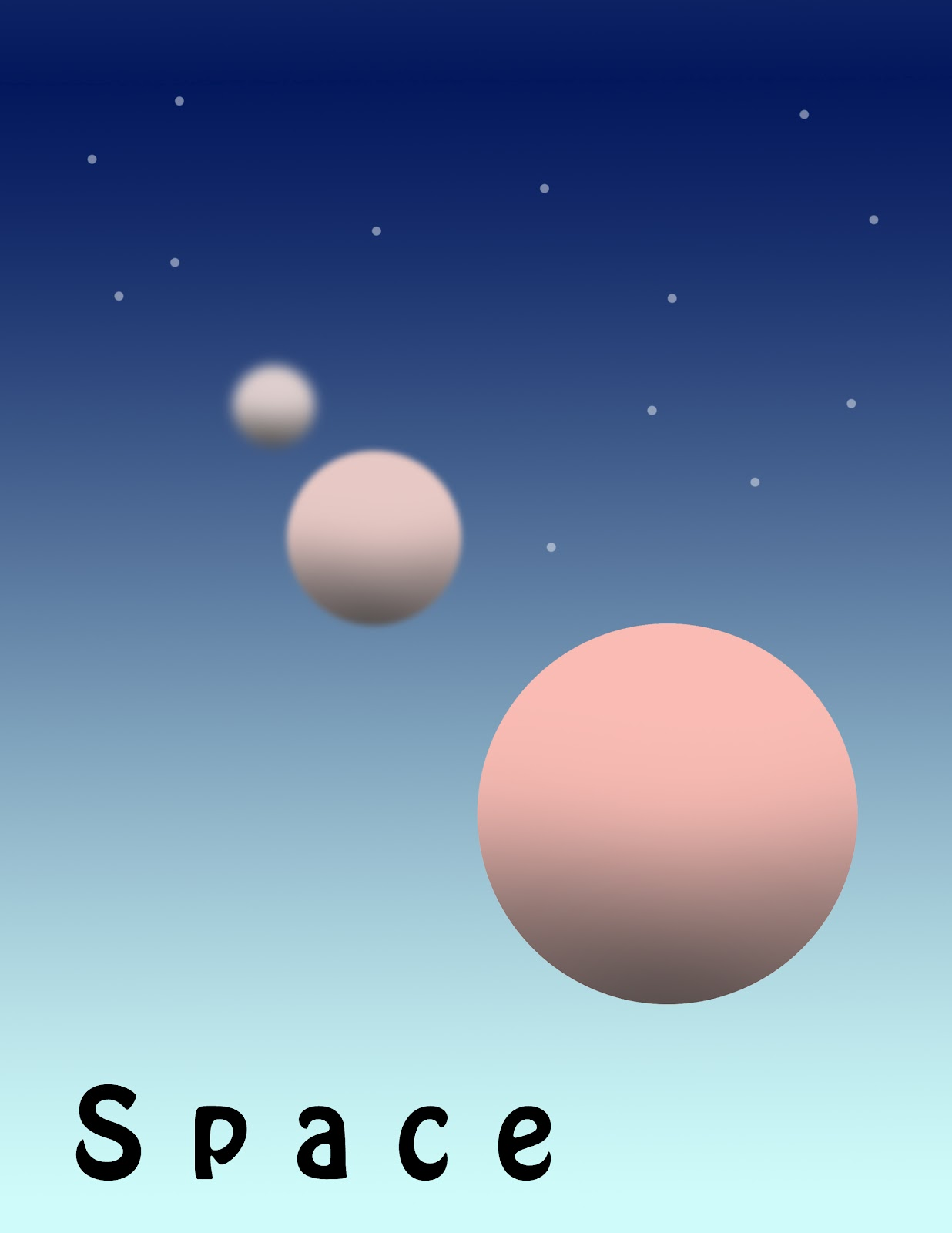 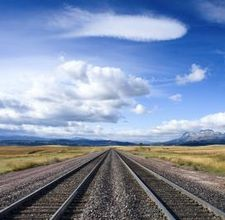